Årsmøtet 2022 i LKFK
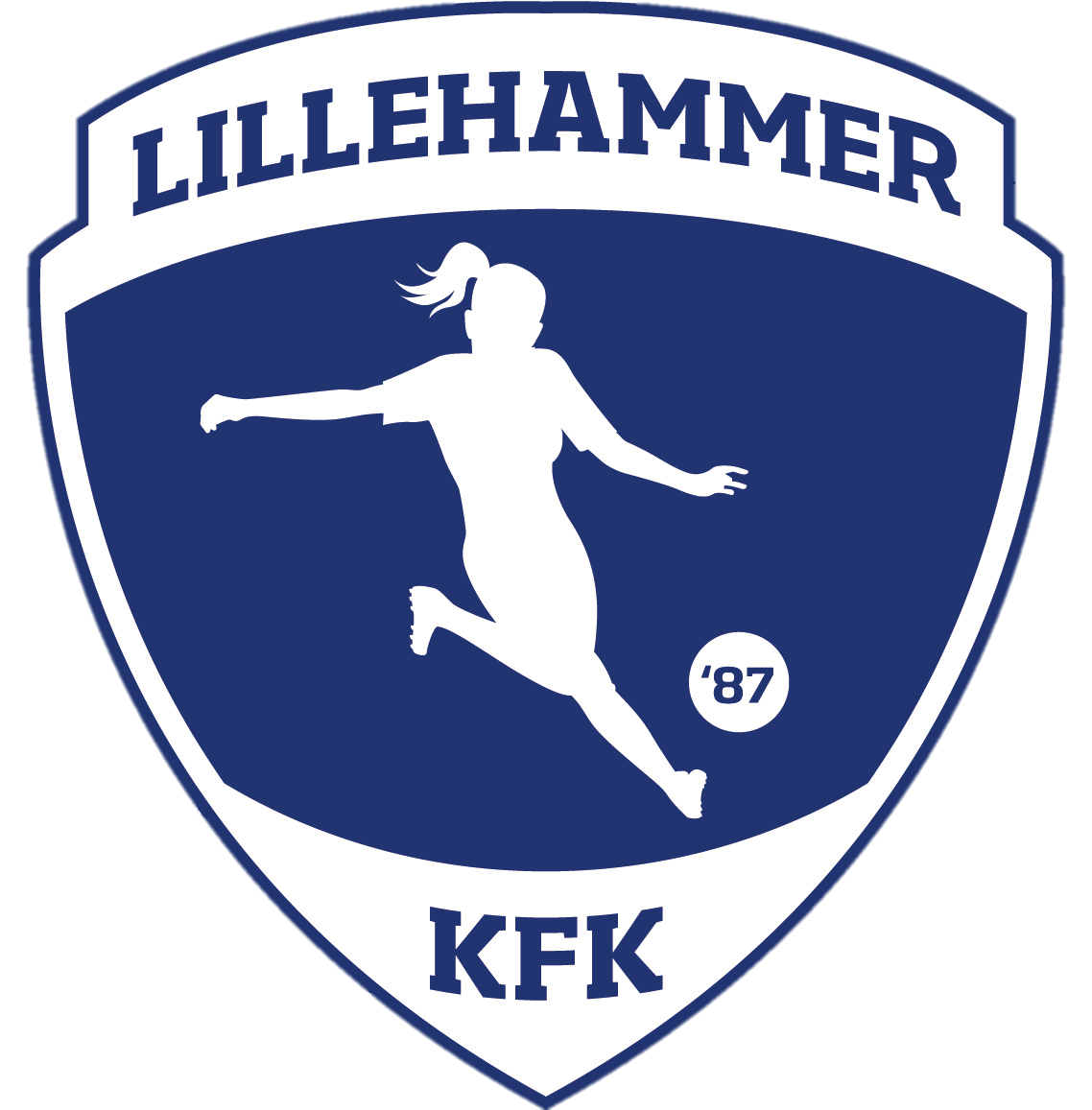 24. februar 2022, kafeen i curlinghallen
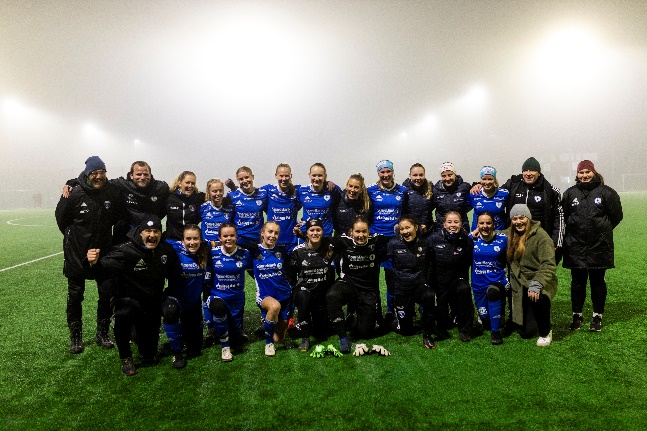 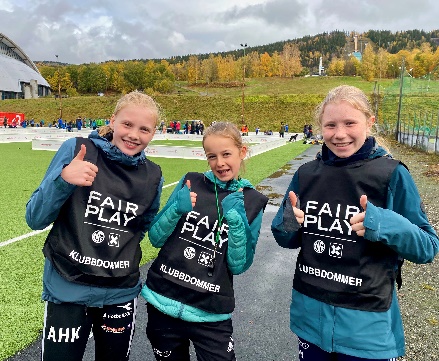 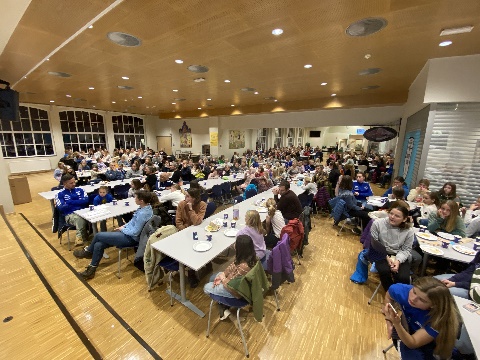 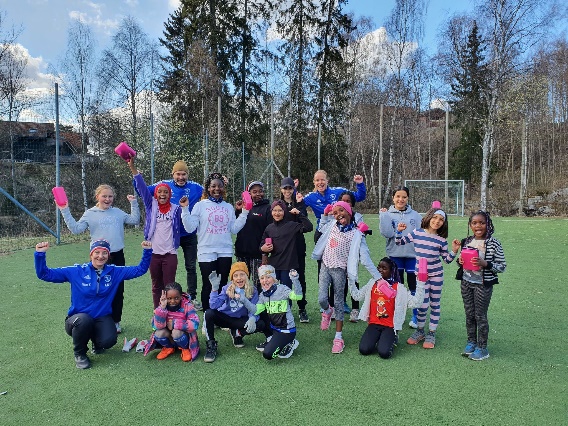 LKK 30 år		1987-2017
Dagsorden for årsmøtet
Sak 1: Godkjenne de stemmeberettigeteSak 2: Velge dirigentSak 3: Velge protokollførerSak 4: Velge to medlemmer til å underskrive protokollenSak 5: Godkjenne forretningsorden 
Sak 6: Godkjenne innkallingenSak 7: Godkjenne saklistenSak 8: Behandle idrettslagets årsberetningSak 9: Behandle idrettslagets regnskap, styrets økonomiske beretning og kontrollutvalgets beretningSak 10: Behandle saker som fremgår av godkjent sakslisteSak 11: Fastsette medlemskontingent og eventuelt treningsavgift, eller gi fullmakt til å fastsette treningsavgifterSak 12: Vedta idrettslagets budsjettSak 13: Behandle idrettslagets organisasjonsplanSak 14: Foreta følgende valg:14.1 Styreleder, nestleder, øvrige styremedlemmer og varamedlem14.2 Kontrollutvalgets leder, medlem og varamedlem14.3 Representanter til ting og møter i de organisasjonsledd idrettslaget har representasjonsrett eller gi styret fullmakt til å oppnevne representantene14.4 Valgkomiteens leder, medlemmer og varamedlem
Sak 15: Beslutte om det skal engasjeres revisor til å revidere idrettslagets regnskap
Avslutning
[Speaker Notes: Stemmerett
Hvor mange med stemmerett som var tilstede ved starten av årsmøtet. 
Fylle 15 år i 2021, medlem i én måned og oppfylt forpliktelser. 
Også styremedlemmene har stemmerett og skal regnes med
Årsmøtet beslutningsdyktig hvis like mange møter som antall styremedlemmer

2. Talerett 
Også for ansatte som har 20 % stilling eller mindre]
Konstituering
Valg av dirigent
Forslag: Aslak Runde 
Valg av protokollfører
Forslag: Ida Haugstad Stake
Valg av to medlemmer til å underskrive protokollen
Forslag:
[Speaker Notes: 1. Styret fremmer forslag til dirigent (Aslak Runde)

Vedtak:

2. Forslag til referent og to medlemmer som skal underskrive protokollen. (Åse, Jens og Viviann?) 

Vedtak:]
Sak 5: Godkjenne forretningsorden
	Ordet kan bes om ved håndsopprekning.
	Dirigent kan foreslå forkortet taletid eller strek.
	Forslag kan bare fremmes i saker som står på sakslisten, og 	kreves skriftlig før strek er satt.
	Dersom det kreves eller er nødvendig kan det gjennomføres 	skriftlig avstemming. 	Forslag til tellekorps: Ida Haugstad Stake og Ellen Lunde 

Sak 6: Godkjenne innkallingen
Sak 7: Godkjenne saklisten
[Speaker Notes: 1. Er det kommentarer til forretningsorden?

2. Er det kommentarer til innkalling 

3. Er det kommentarer til sakslisten?  Siste sjanse for nye saker under denne saken, krever 2/3 flertall av alle oppmøtte]
Sak 8: Behandle idrettslagets årsberetning for 2021
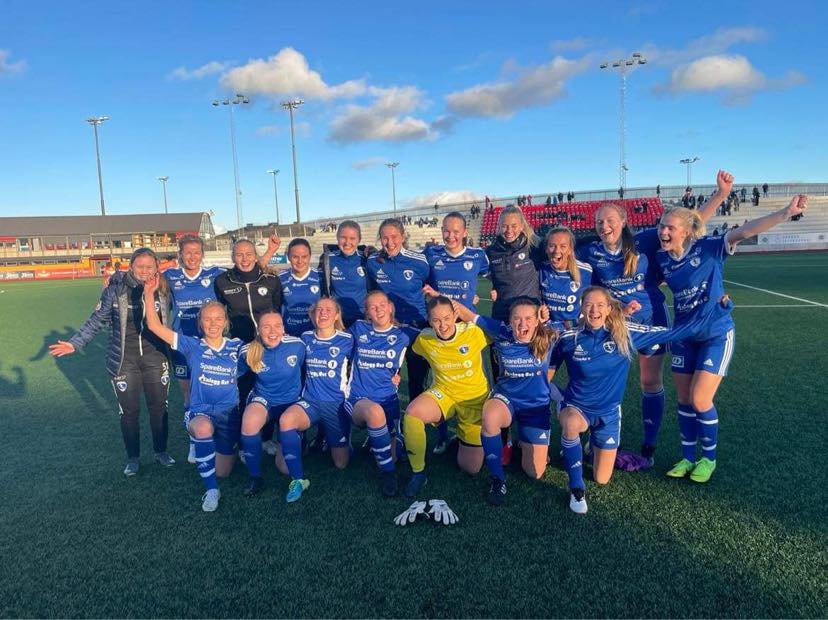 [Speaker Notes: Vedtak: Styrets årsberetning ble enstemmig godkjent]
Sak 9: Behandle regnskapet 2021
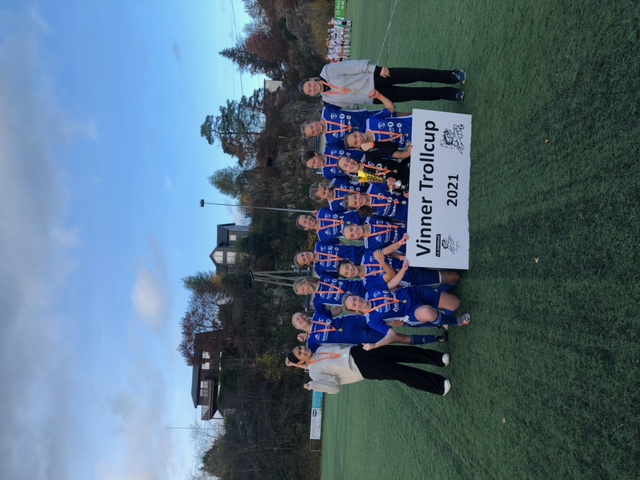 Idrettslagets regnskap 2021
Styrets økonomiske beretning 
Kontrollutvalgets beretning
[Speaker Notes: Underskudd mindre enn budsjettert
Henvise til punktet om økonomi i årsberetningen 
Vedlegg]
Sak 10: Behandle saker som fremgår av godkjent saksliste
Forslag fra styret:
10.1: Oppdatering av lovnorm
10.2: Se på mulighetene for å danne en felles 	klubb for jenter og gutter
10.3: Handlingsplan	


Ingen andre innkomne saker
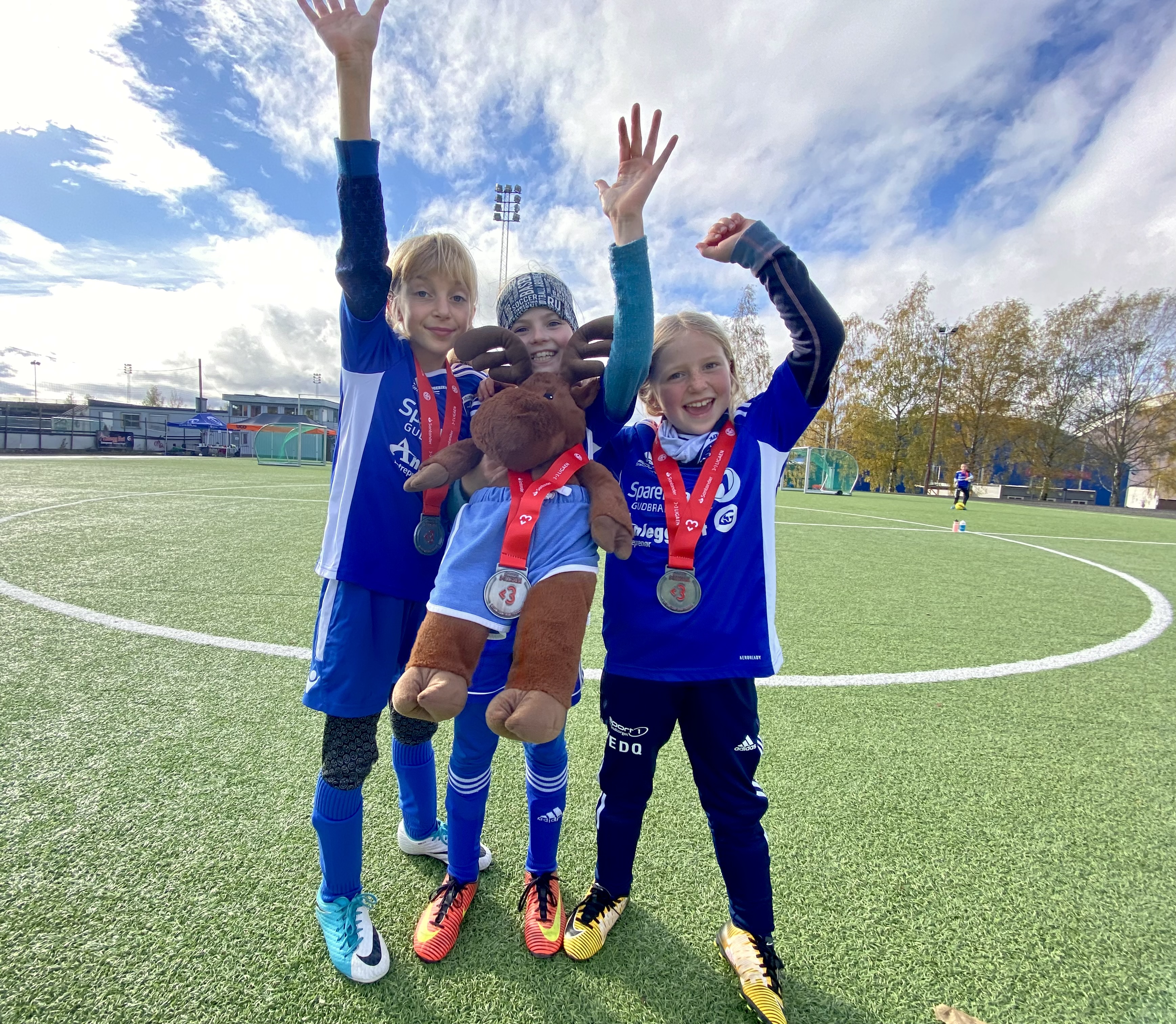 Sak 11: Fastsette medlemskontingent og aktivitetsavgift
Styrets forslag: Medlemskontingent: beholde 400kr i medlemskontingent på lagene og 100kr for støtteapparat og støttemedlemmer
Aktivitetsavgift: årsmøtet gir styret fullmakt til å fastsette aktivitetsavgiftene utenom årsmøtet. 
Styret ønsker å informere om at det er diskutert en økning på 100kr for J7-J11 og 200kr for J12-senior, samt at rekrutt får treningsavgift på nivå med J17 da e er samme treningsgruppe (UG).
Sak 12: Vedta idrettslagets budsjett
Sak 12: Budsjett 2021
[Speaker Notes: Vedtak: Styrets forslag til budsjett for 2020 ble enstemmig godkjent]
Årsmøtet
Sport
Sak 13: Behandle idrettslagets organisasjonsplan
Barn
Ungdom
Senior
Valgkomité
Kontrollkomité
Hammartun
J13
Senior A
For nærmere beskrivelse av klubbens organisering, henvises det til klubbhåndboka, kapittel 6.
Nordre Ål
J14
Senior B
Styret
Søre Ål
J15
Bredde
Administrasjon
Sport
Allidrett
J17
[Speaker Notes: Noen små justeringer

Vedtak: Styrets forslag til organisasjonsplan ble enstemmig godkjent]
Sak 14: Valg 2022
a. Styret
[Speaker Notes: Valgkomiteen presenterer og dirigent gjennomfører valget
Først leder og nestleder enkeltvis]
Fortsettelse sak 14
b. Kontrollutvalg
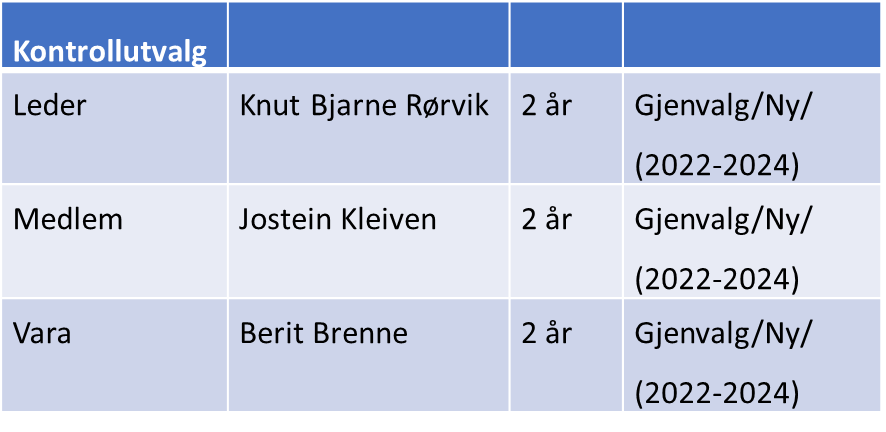 Fortsettelse sak 14
c. Valg av representanter til ting og møter
	
	Styrets forslag: Årsmøtet gir styret fullmakt til å utnevne		representanter til ting og møter i de organisasjonsledd klubben 	har representasjonsrett
[Speaker Notes: Kjønnsrepresentasjon skal tilstrebes også her

Vedtak: Årsmøtet gir styret fullmakt til å utnevne representanter til ting og møter i de organisasjonsledd klubben har representasjonsrett]
Fortsettelse sak 14
d. Valgkomite
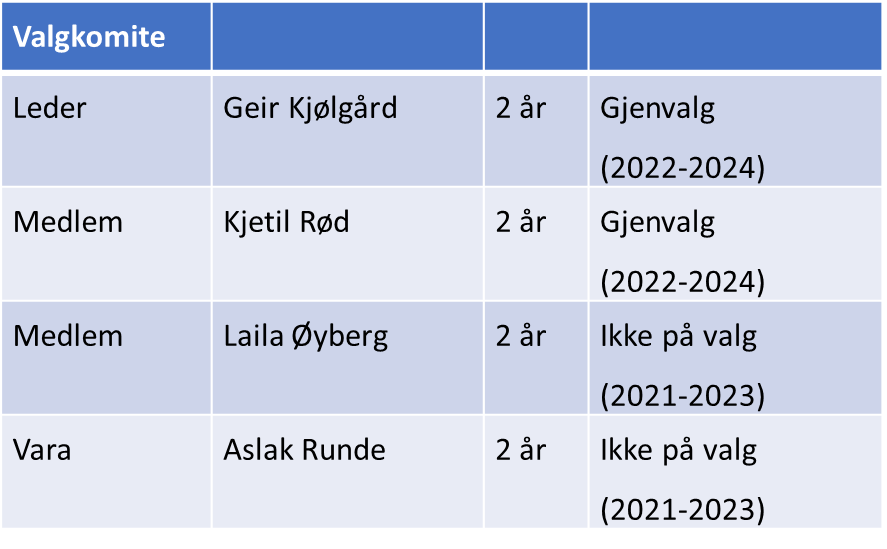 Sak 15: Beslutte om det skal engasjeres revisor til å revidere idrettslagets regnskap
Styrets forslag: Det er ikke behov for å engasjere revisor til å revidere idrettslagets regnskap
Avslutning
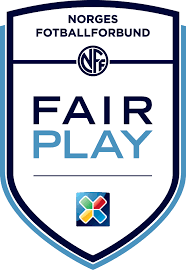 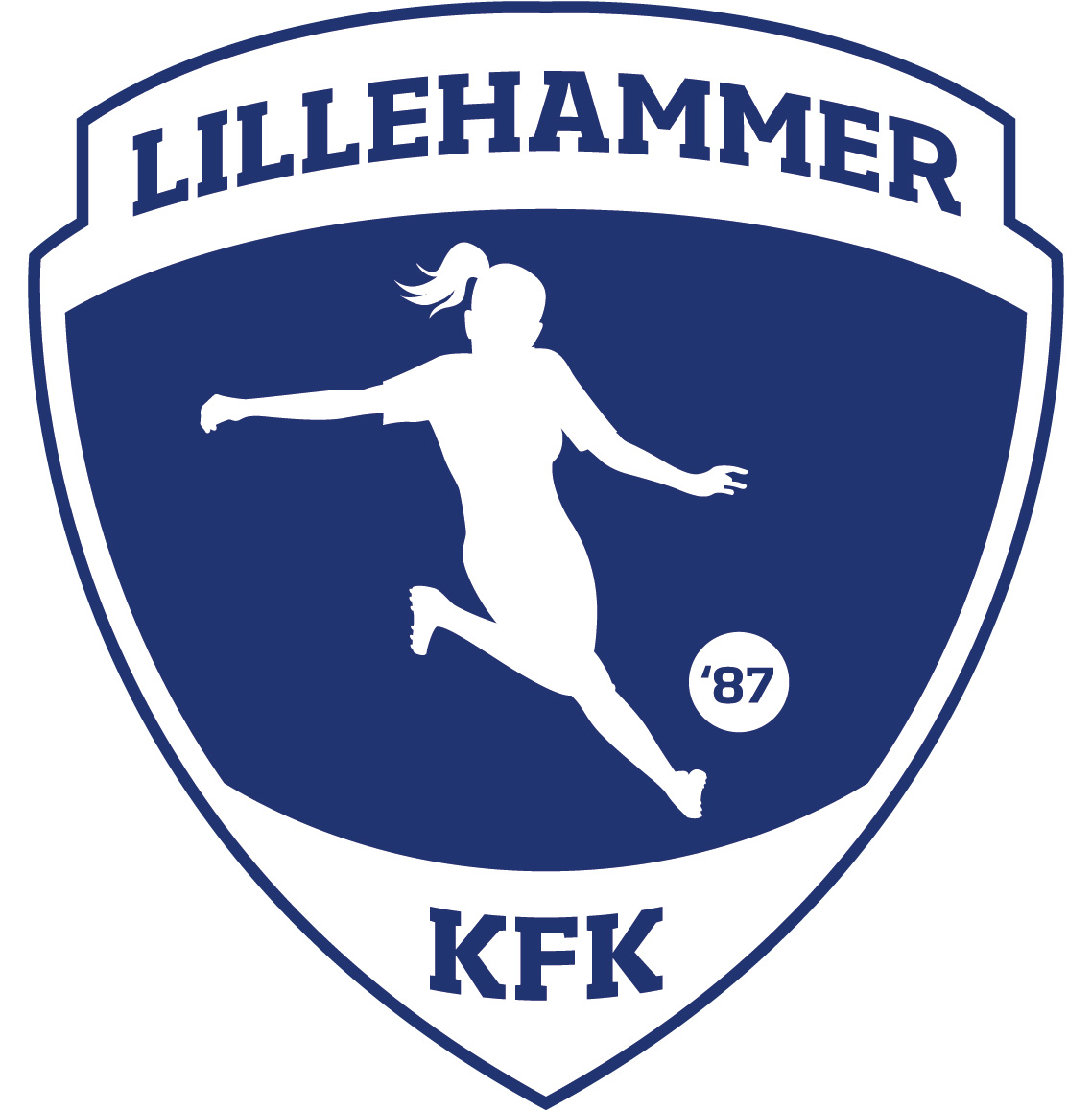 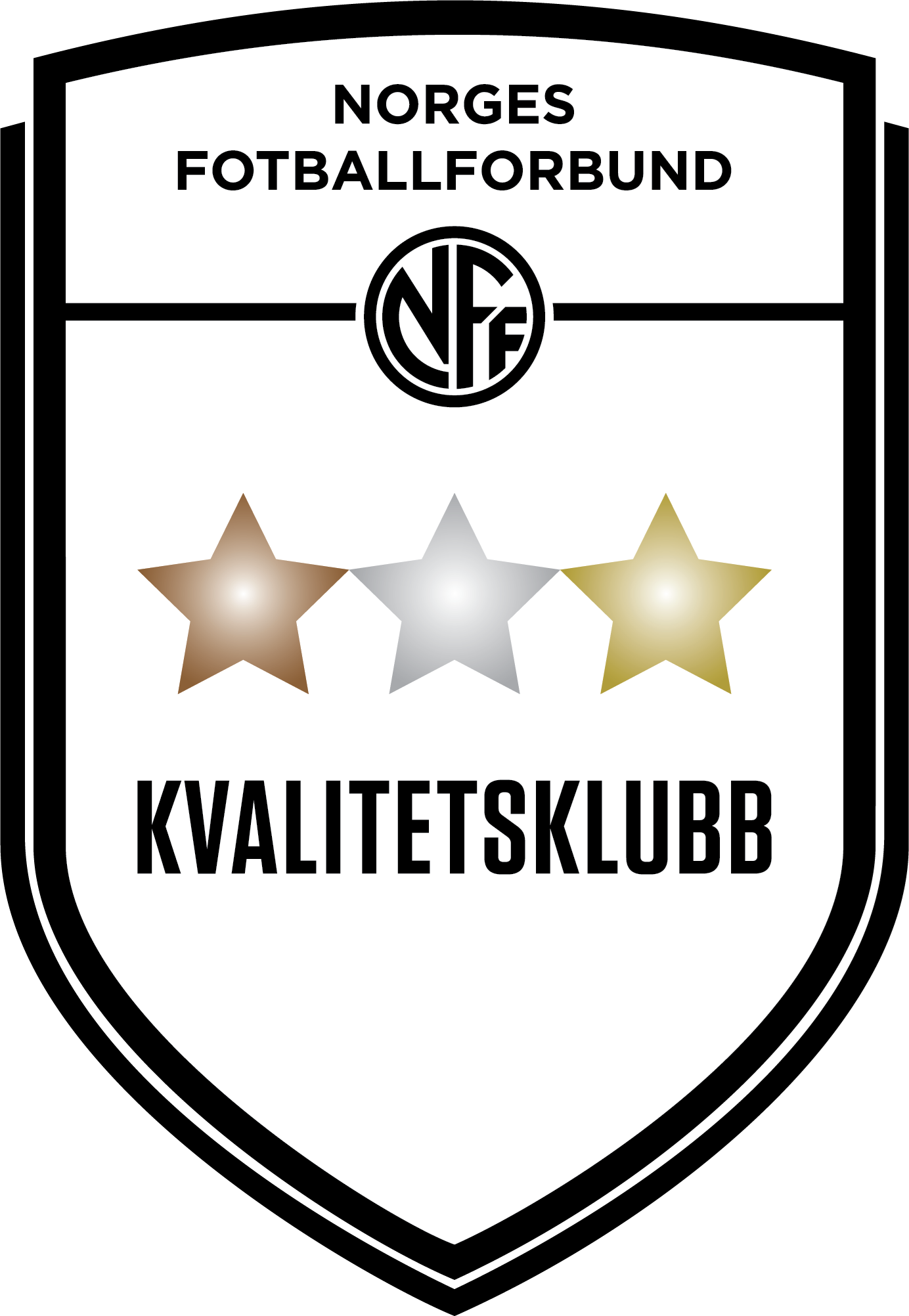 Blomsteroverrekkelser
Våre viktige samarbeidspartnere:
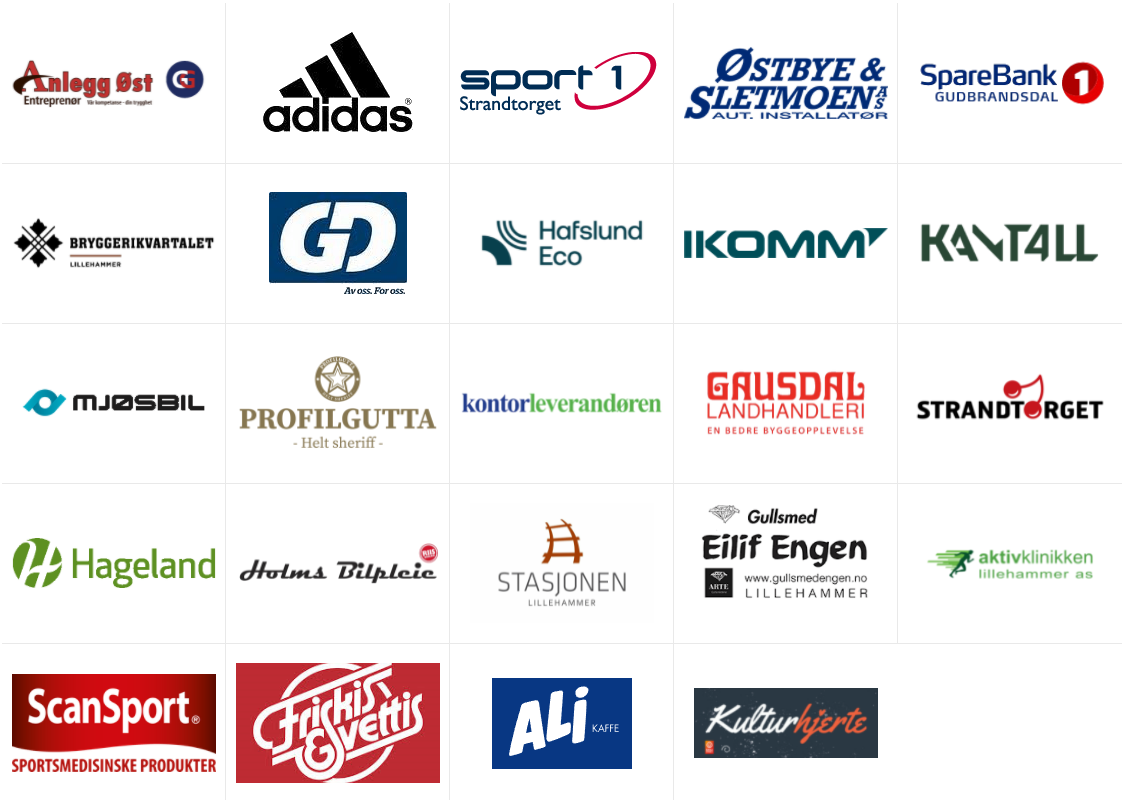